Studieloopbaanbegeleiding
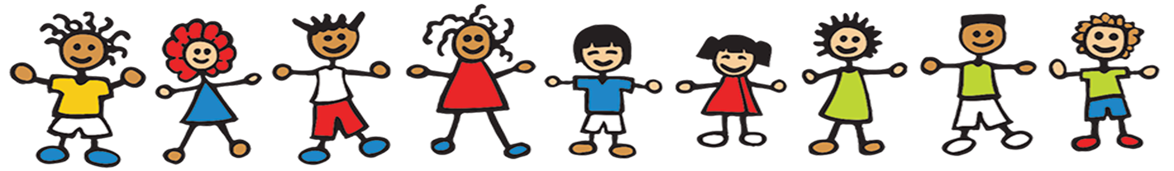 Programma
Terugblik
Doelstelling: 
De student kan verwoorden wat van haar wordt verwacht tijdens de opleiding.
De student kan over zichzelf leren nadenken.
OER opdracht
Rest presentatie week 1(planmatig werken)
Wie ben ik?  Wat kan ik?
De student weet wat zij voor elke vak moet doen.
Tips voor presenteren(week 3)
Evalueren
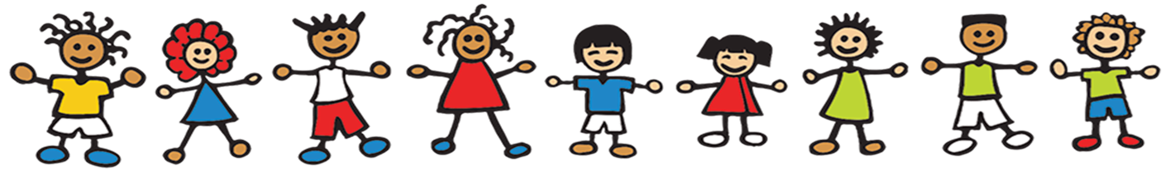 [Speaker Notes: Tip: voeg hier uw eigen sprekersnotities toe.]
OER + Presentatie vorige week
Opdracht maken
Planmatig werken
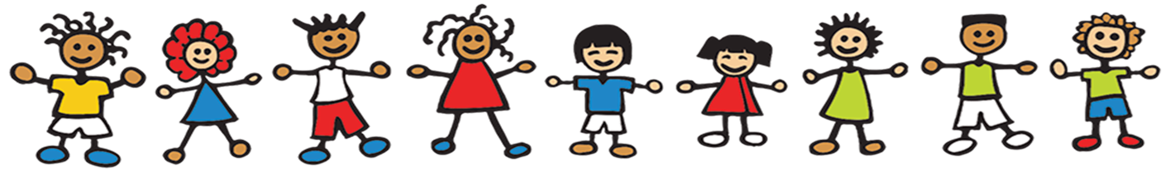 Wie ben ik?
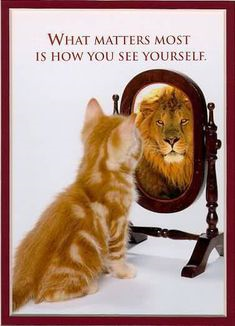 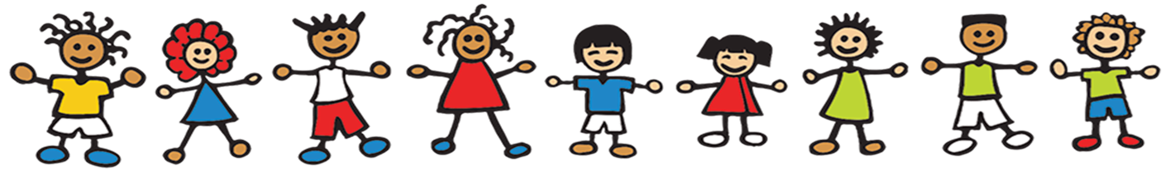 Opdracht met spiegel
Kijk in de spiegel.       Je krijgt vijf minuten de tijd om op te schrijven wat je ziet. Wat zie je aan de buitenkant?
Kun je ook naar je binnenkant kijken? Brengt het kijken in een spiegel je op ideeën? Welke?Wat merk je nog op, buiten jezelf?
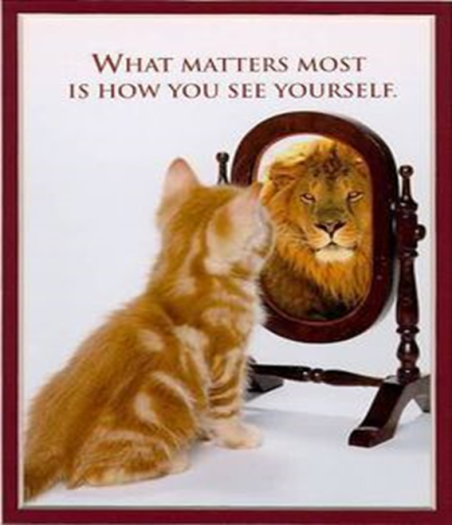 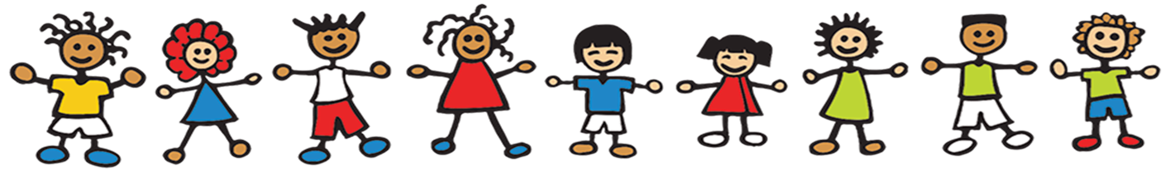 De student weet wat zij voor elke vak moet doen.
Agogische vakken
Generieke vakken
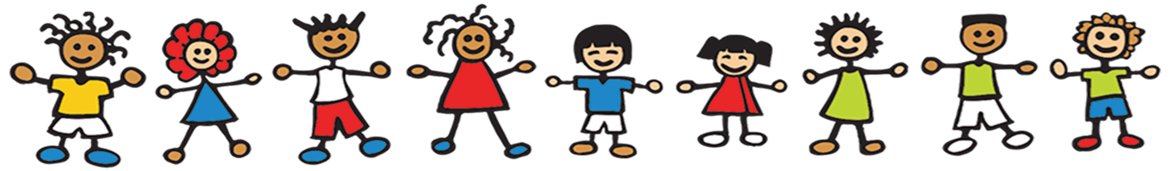 Evalueren
Zijn de doelen bereikt? 




Wat wil je nog meer leren/weten?
De student kan verwoorden wat van haar wordt verwacht tijdens de opleiding.
De student kan over en voor zichzelf leren nadenken.
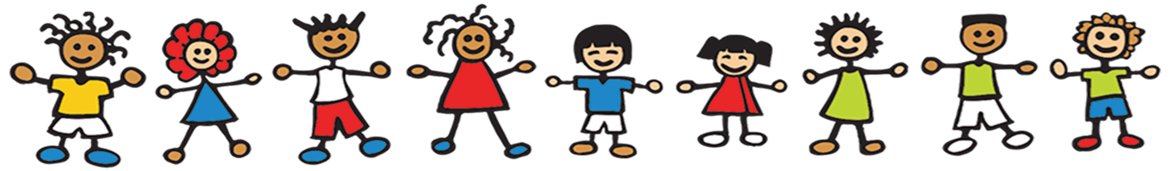